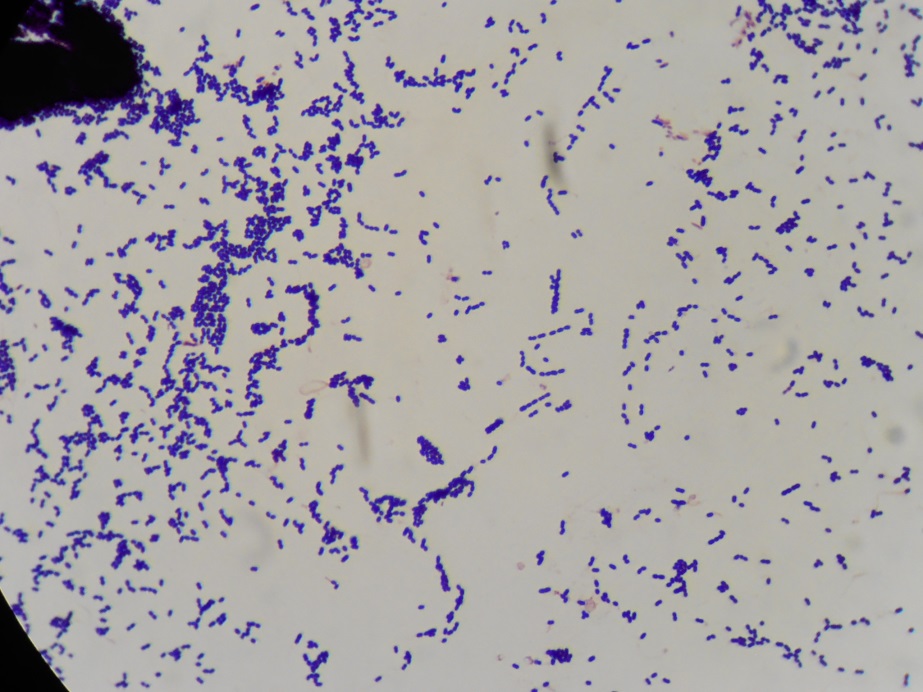 Gram-positive cocci